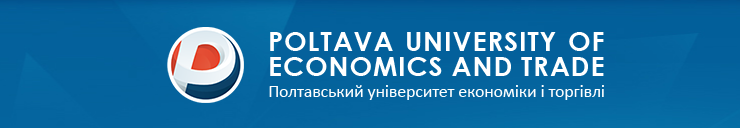 Кафедра бухгалтерського обліку і аудиту
Узагальнення результатів анкетування  здобувачів вищої освіти спеціальності 071 «Облік і оподаткування», освітня програма «Облік і аудит» ступеня магістра (денна та заочна форма навчання) у 2 семестрі 2023-2024 н.р.
Гарант освітньо-професійної програми 
«Облік і аудит» 
спеціальності 071 «Облік і оподаткування»
к.е.н., доцент Прохар Н.В.
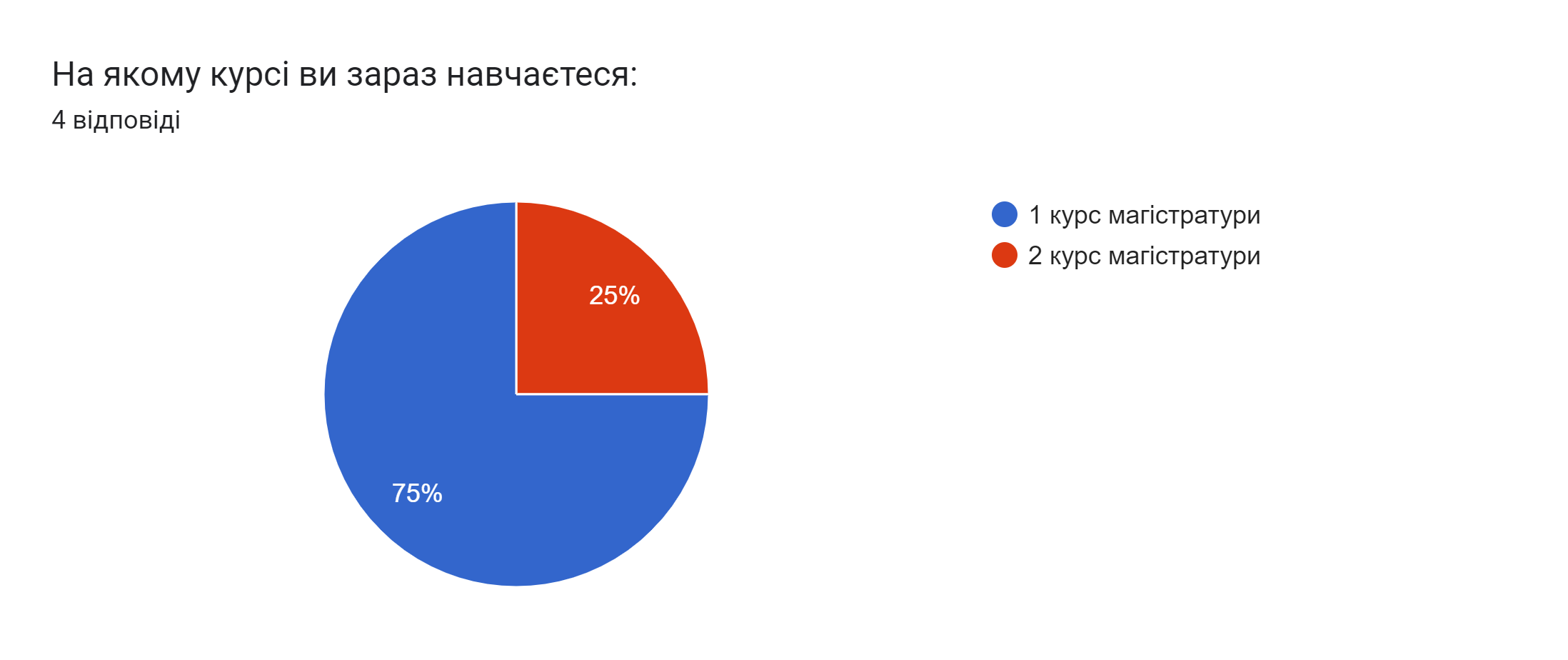 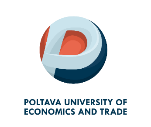 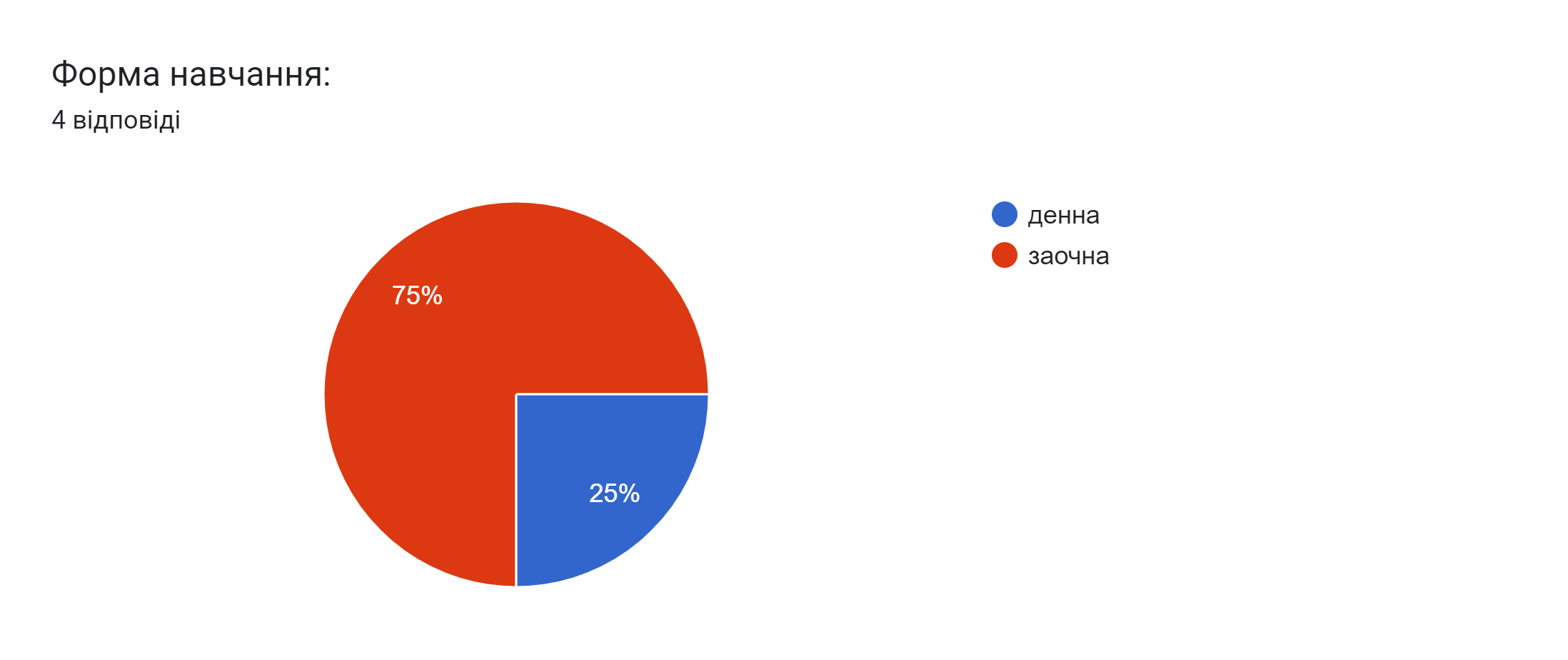 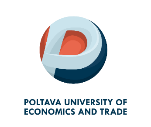 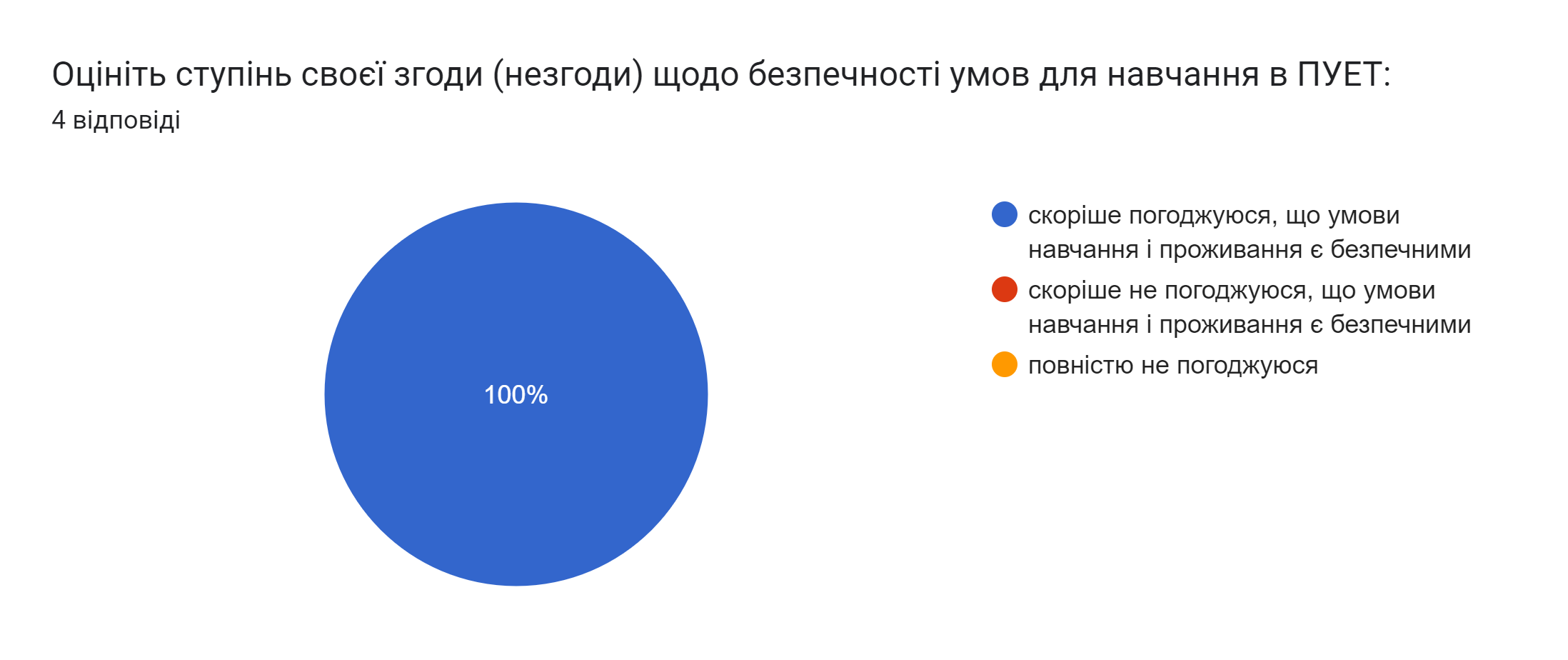 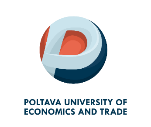 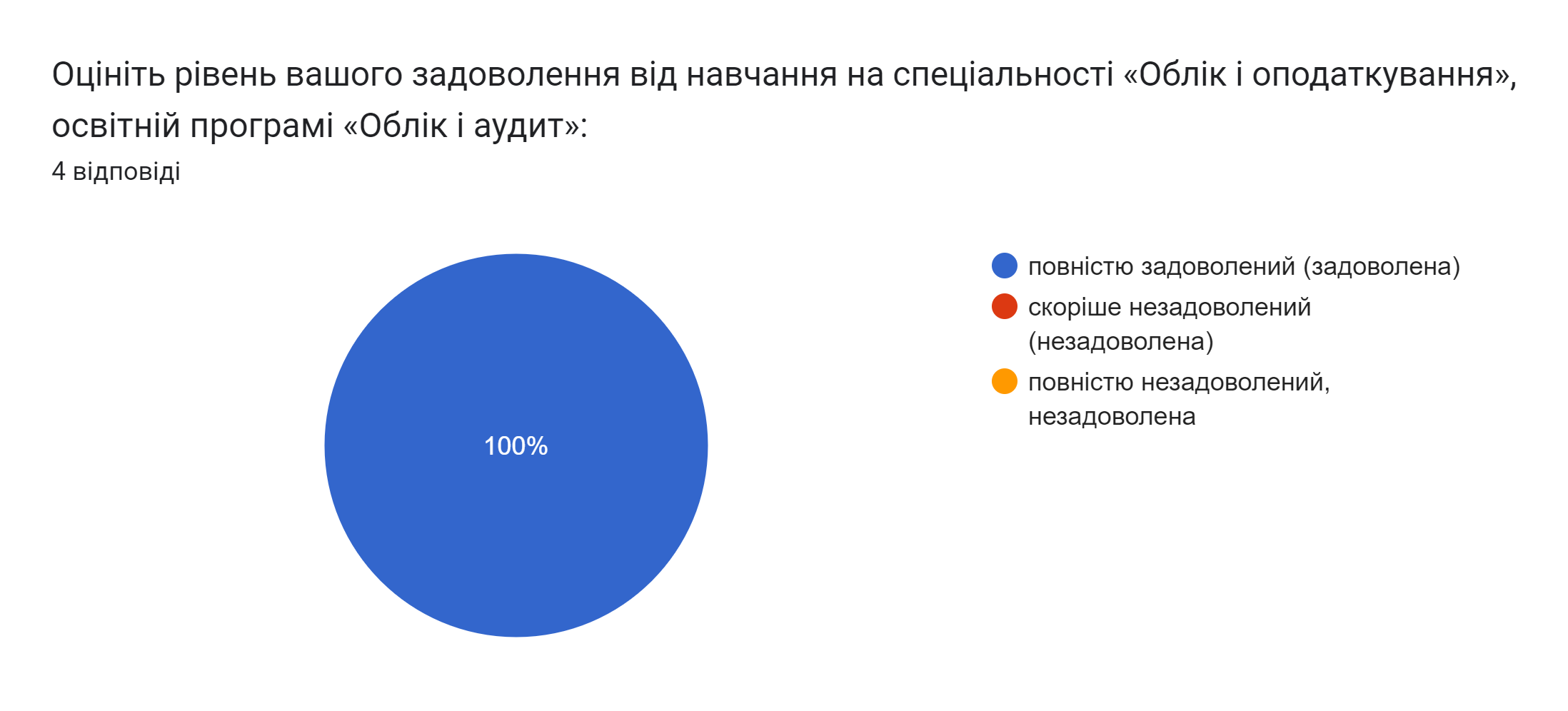 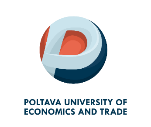 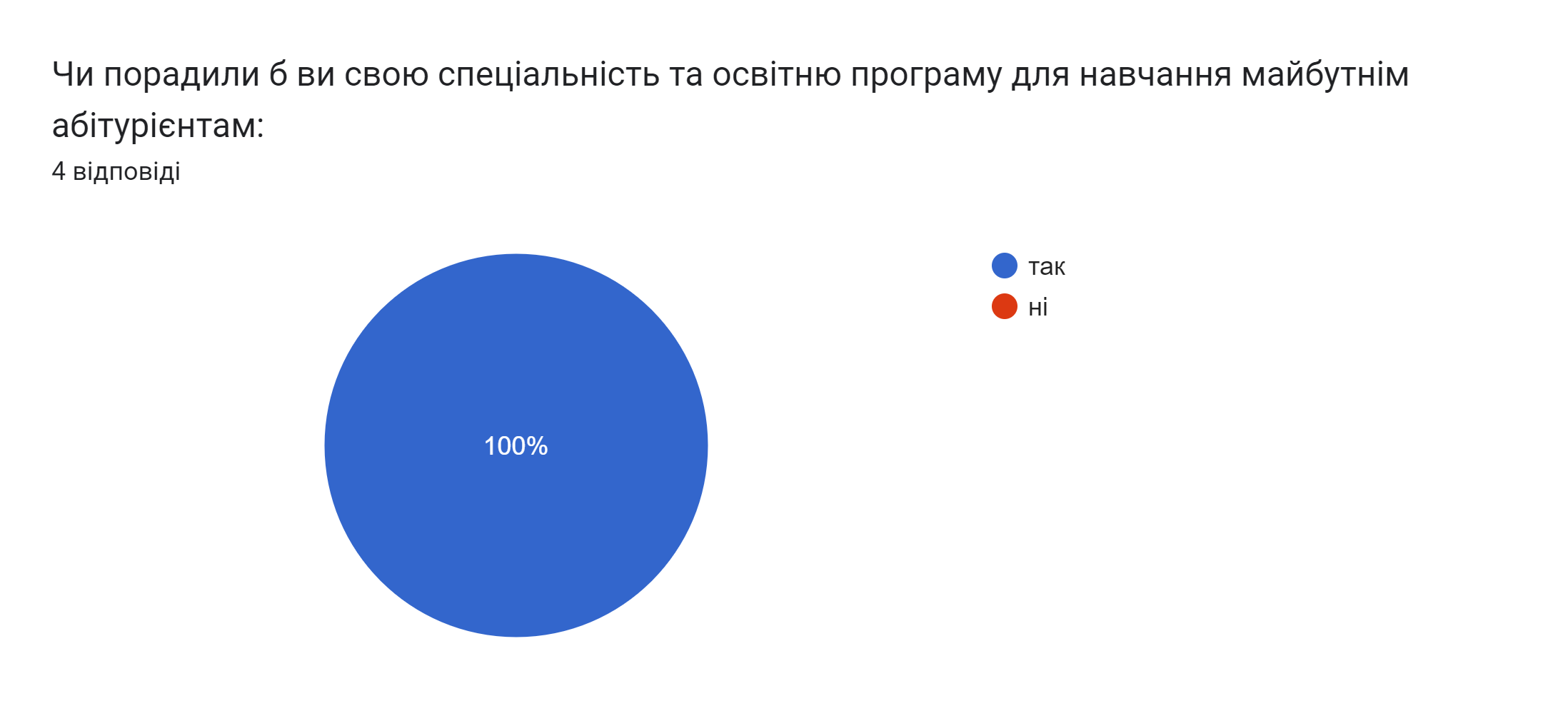 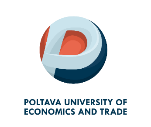 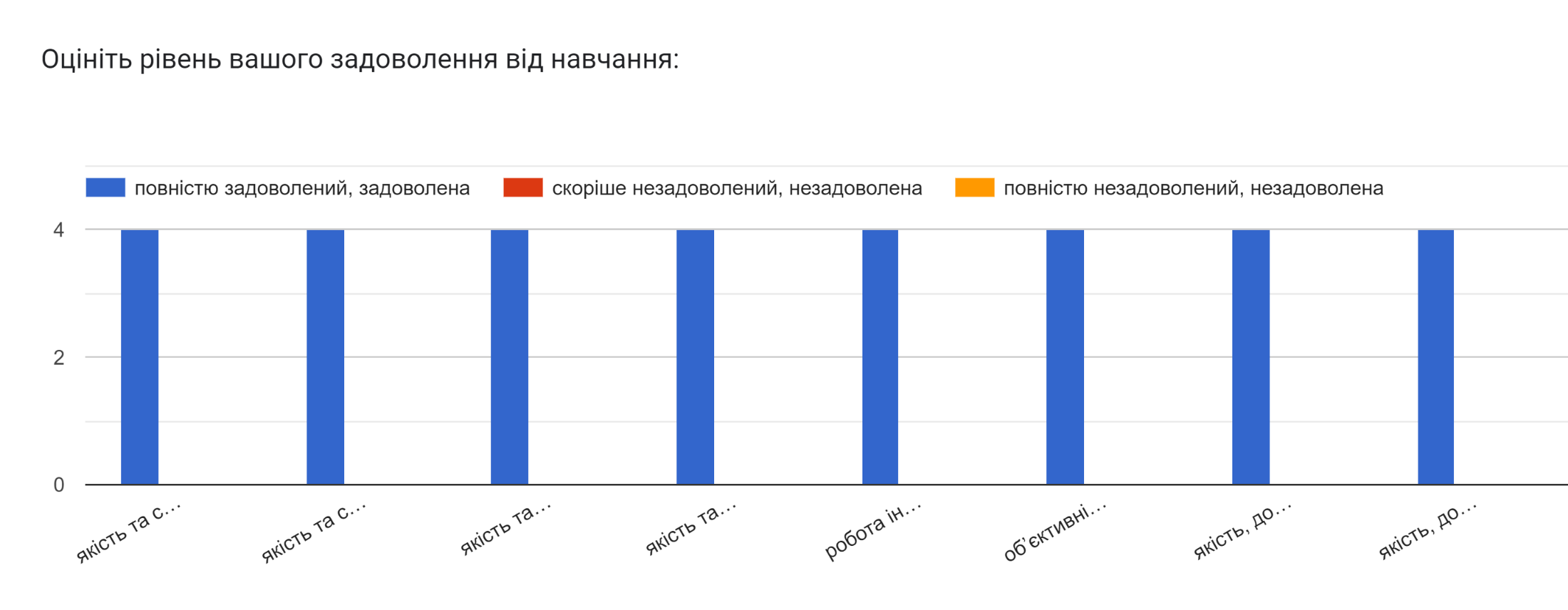 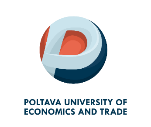 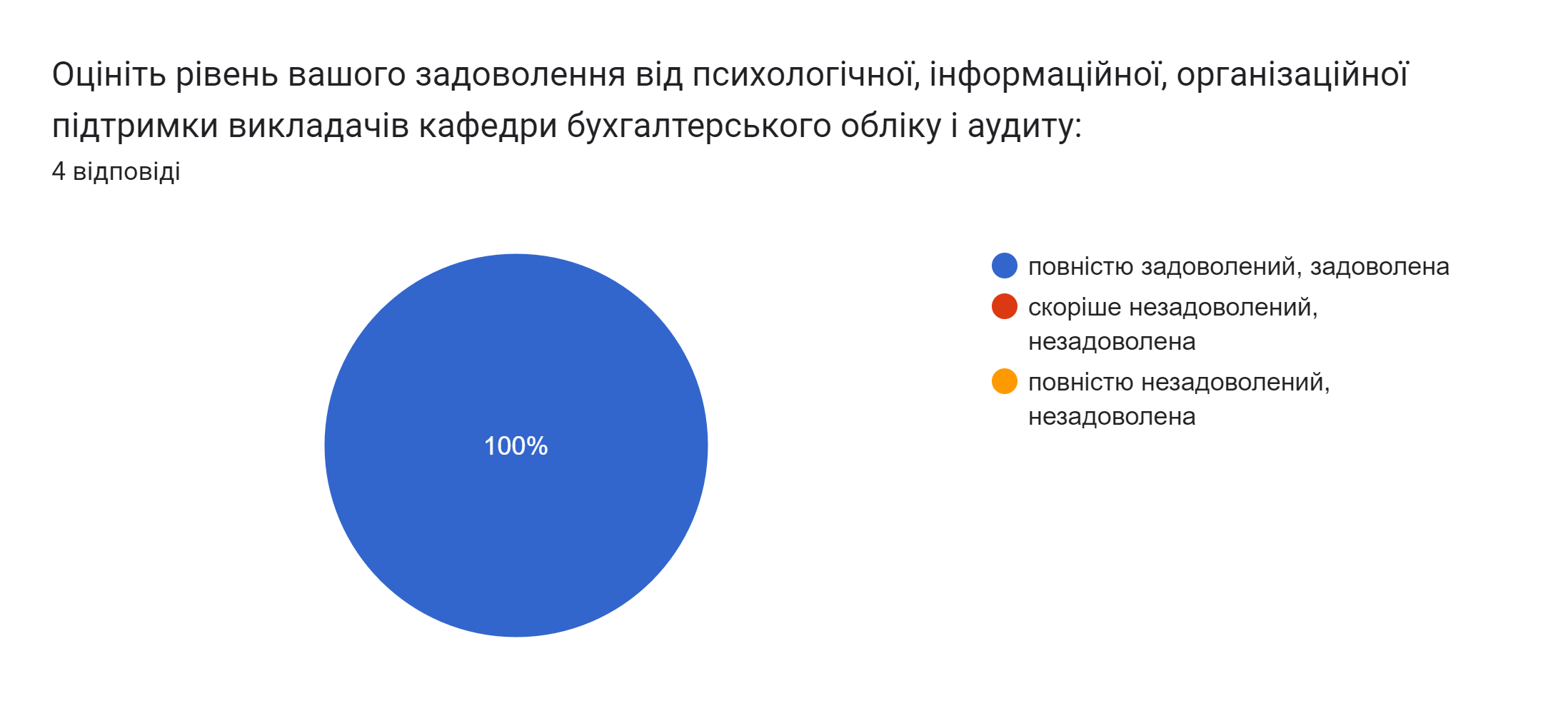 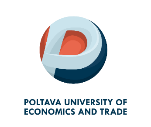 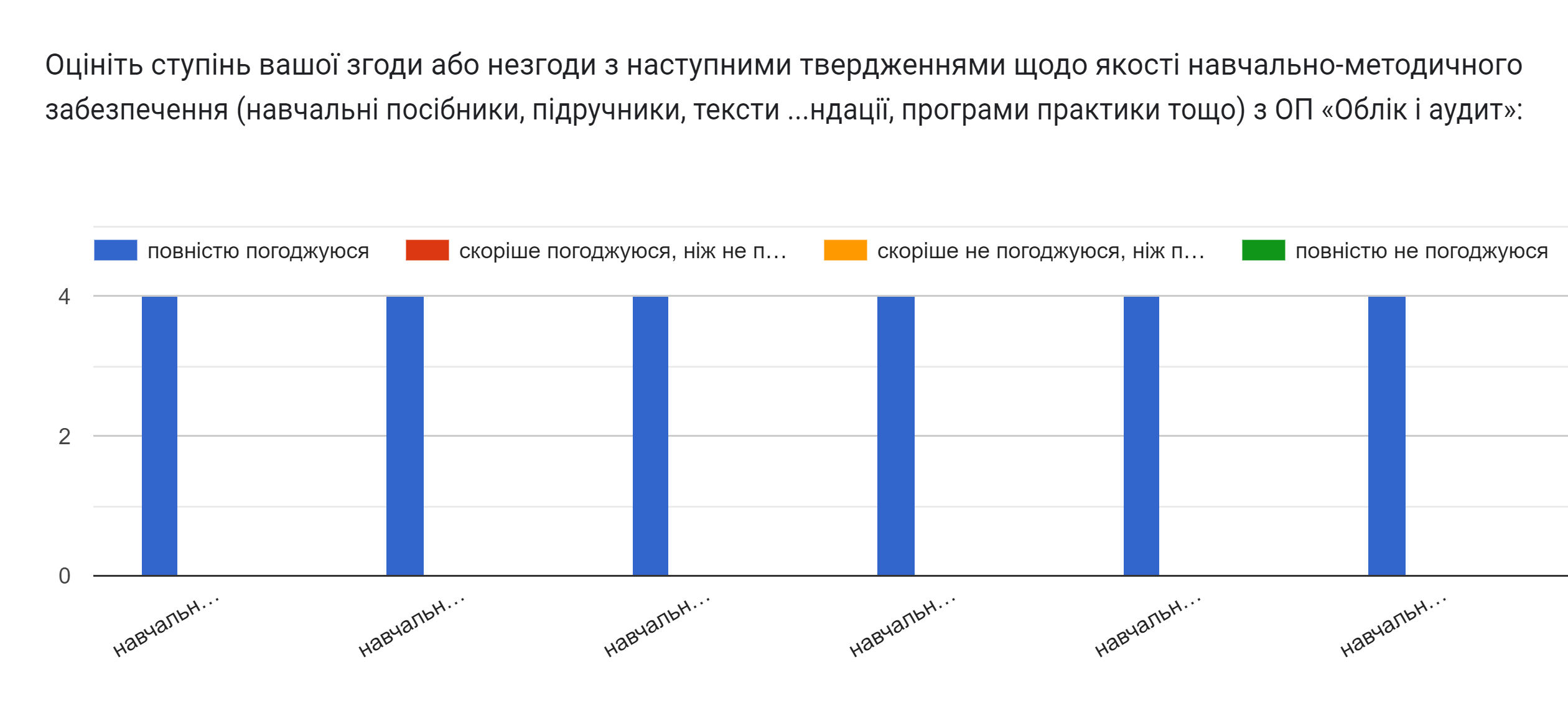 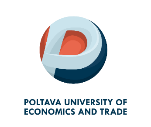 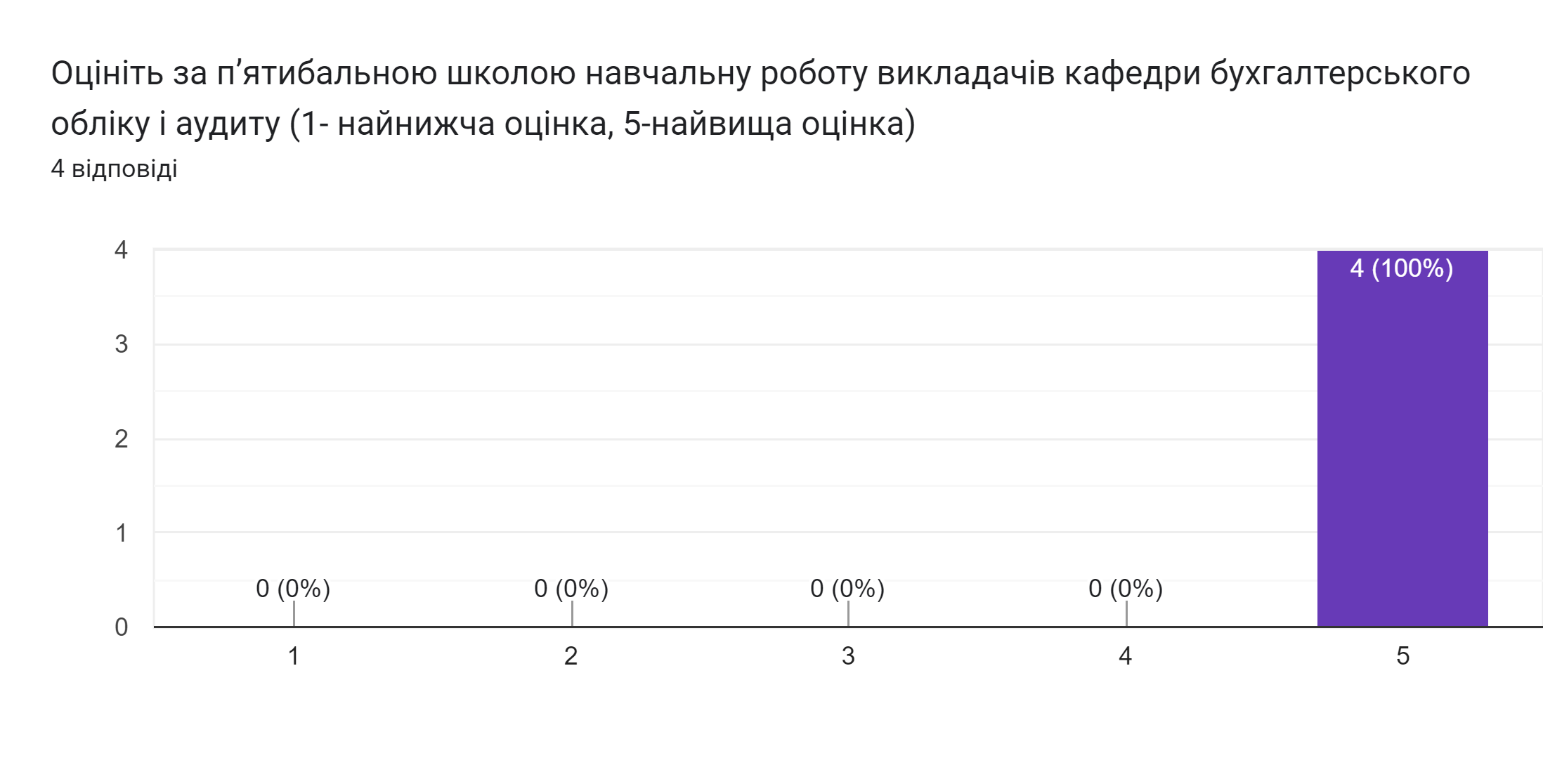 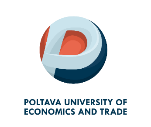 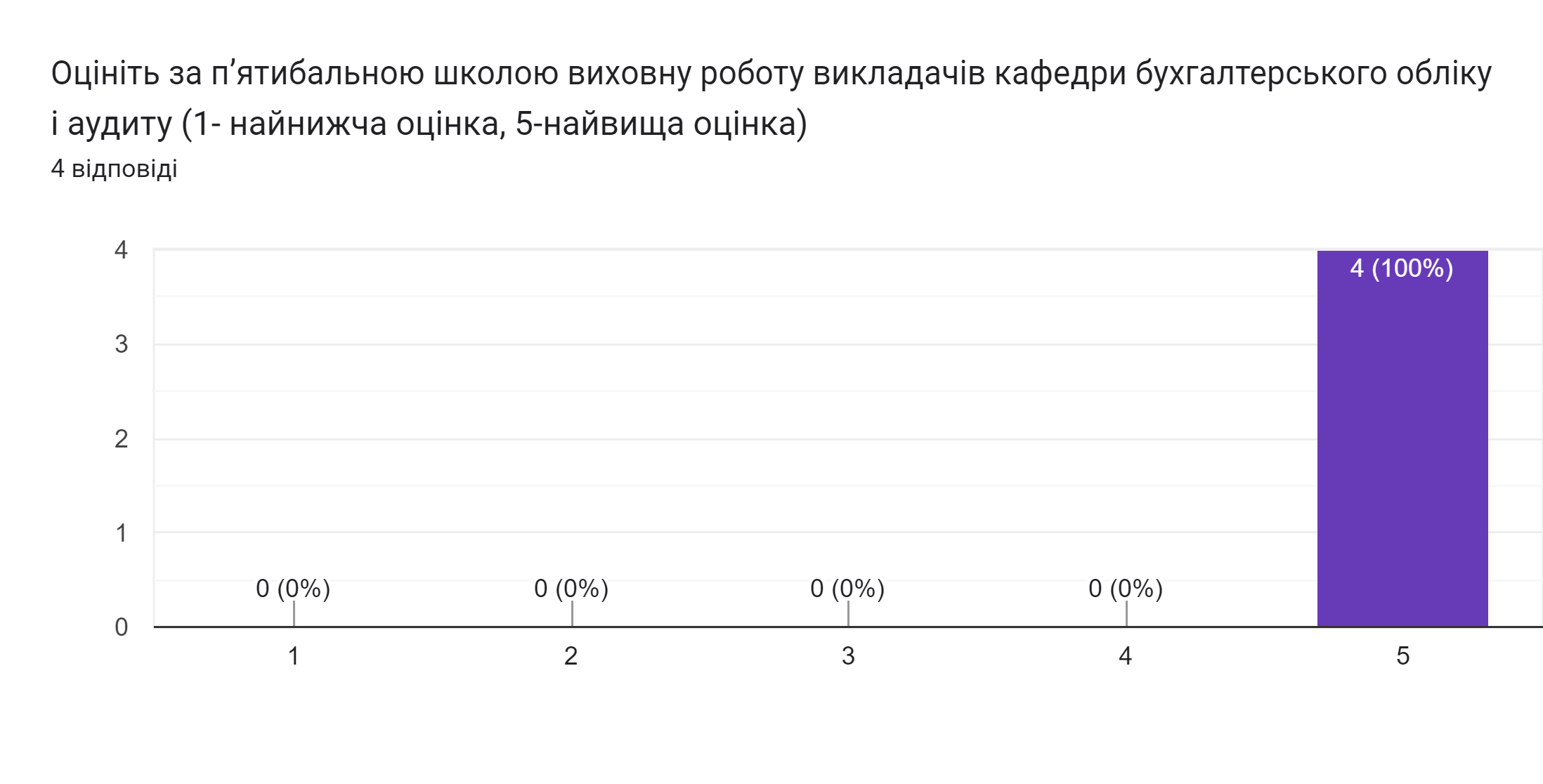 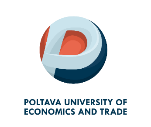 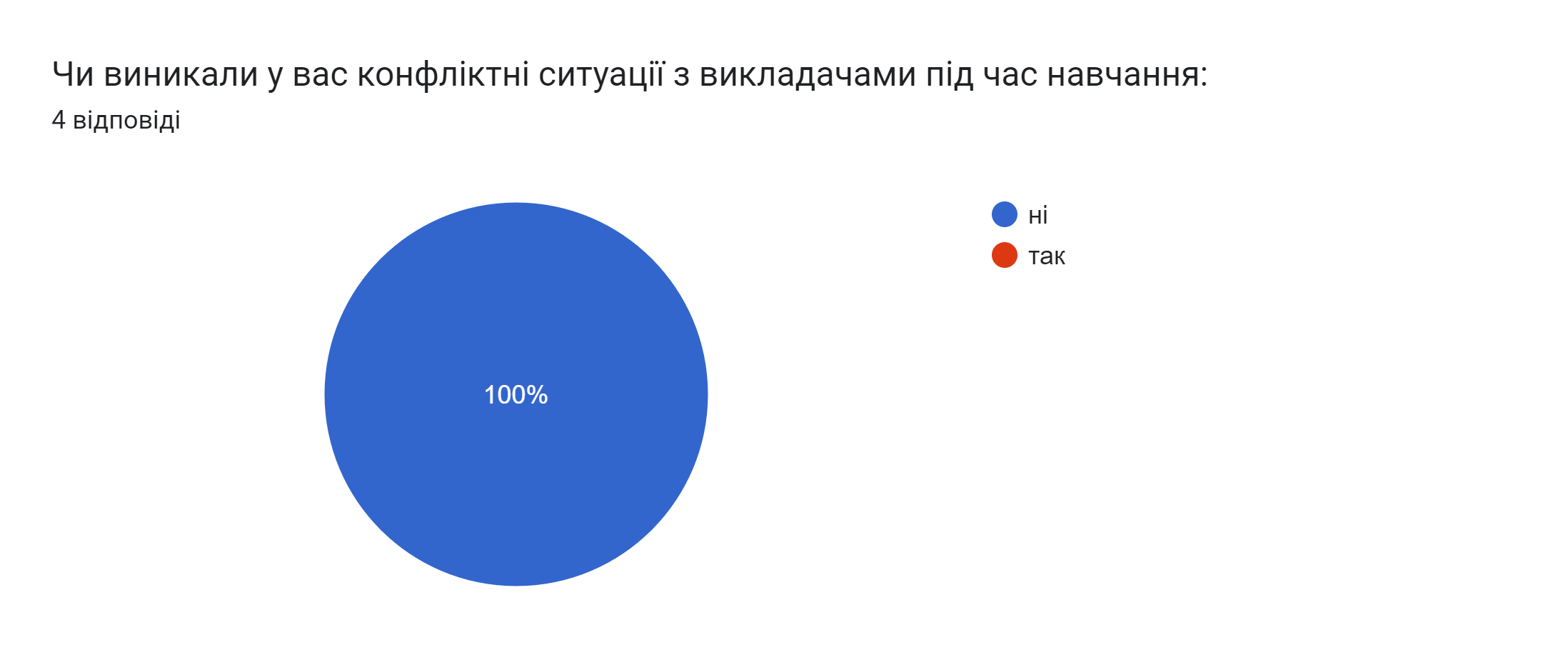 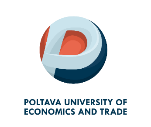 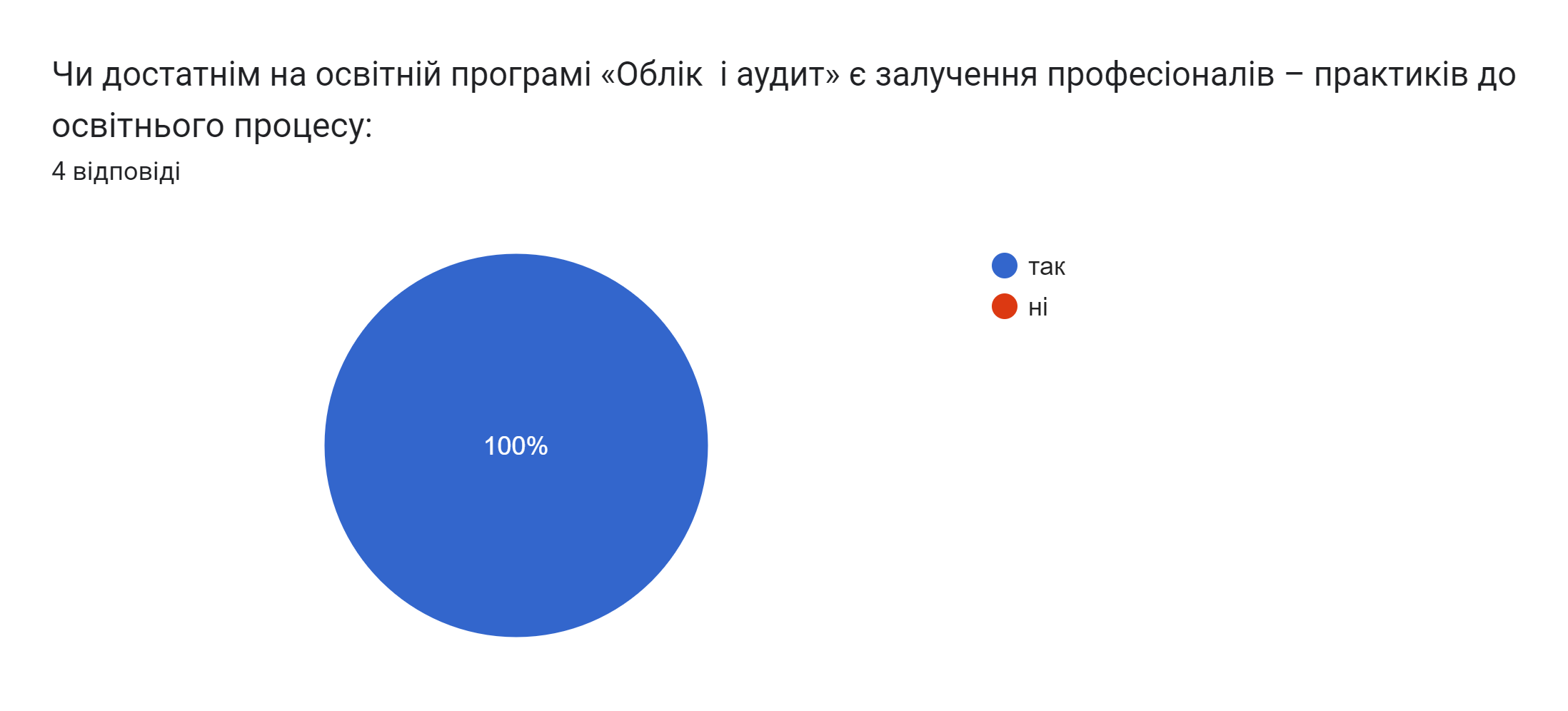 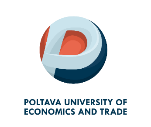 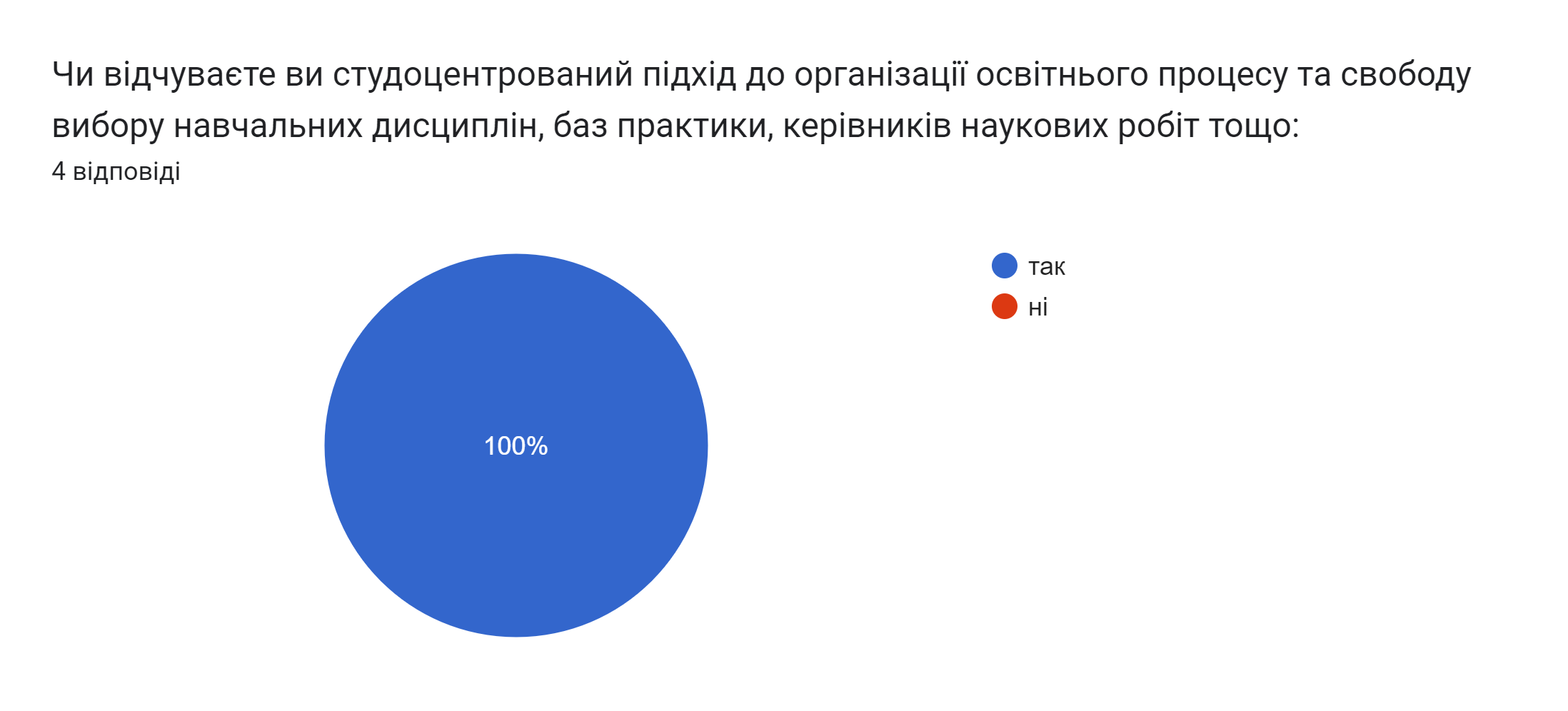 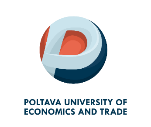 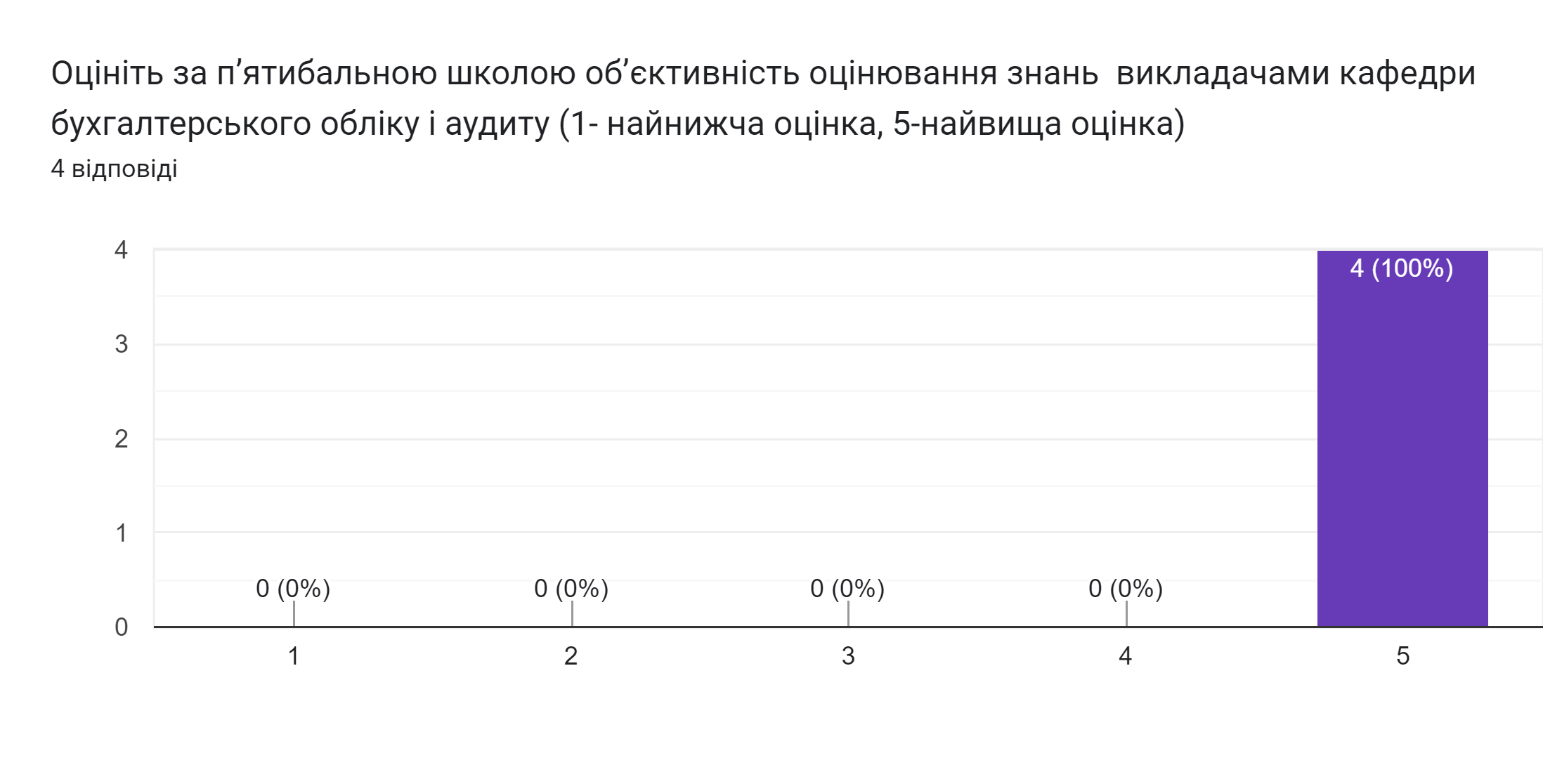 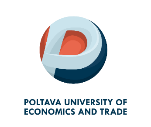 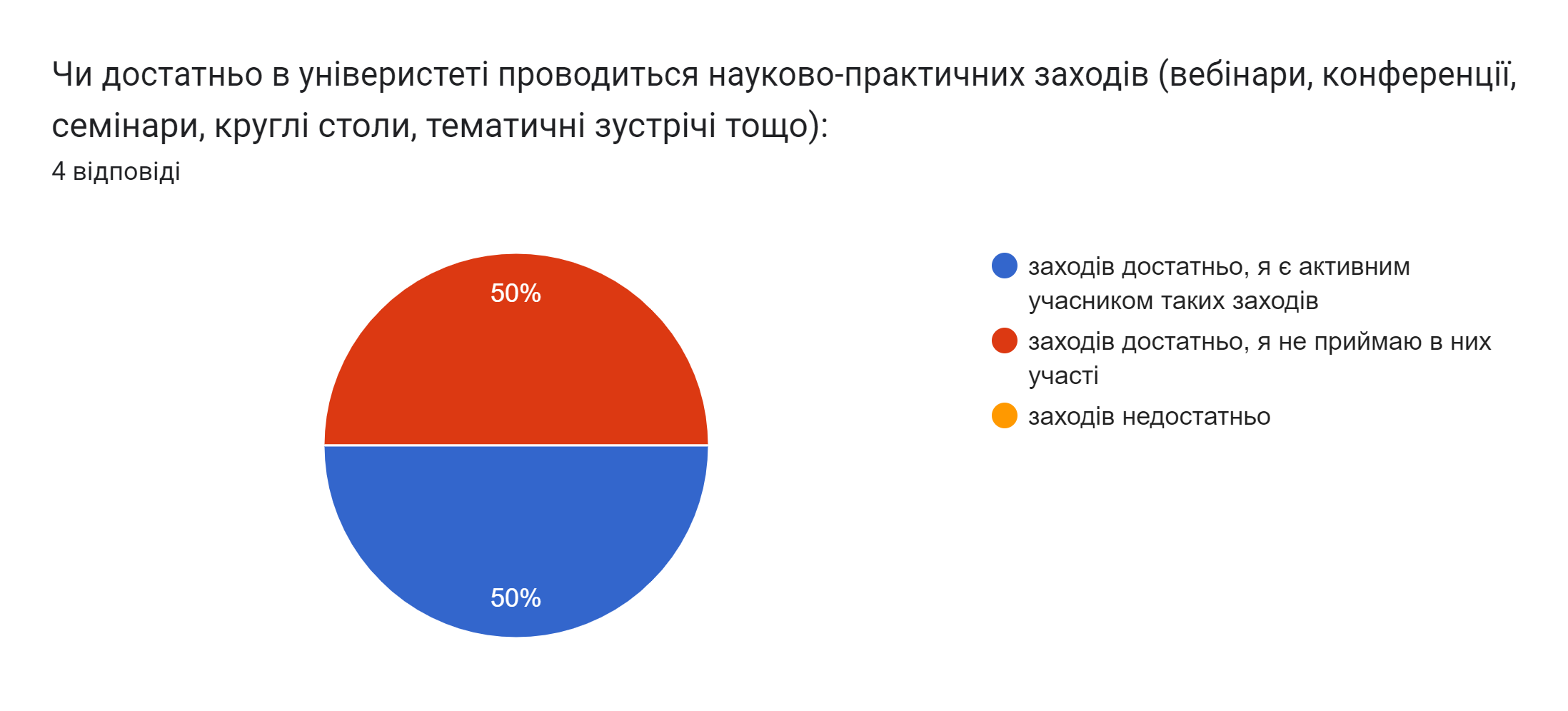 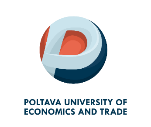 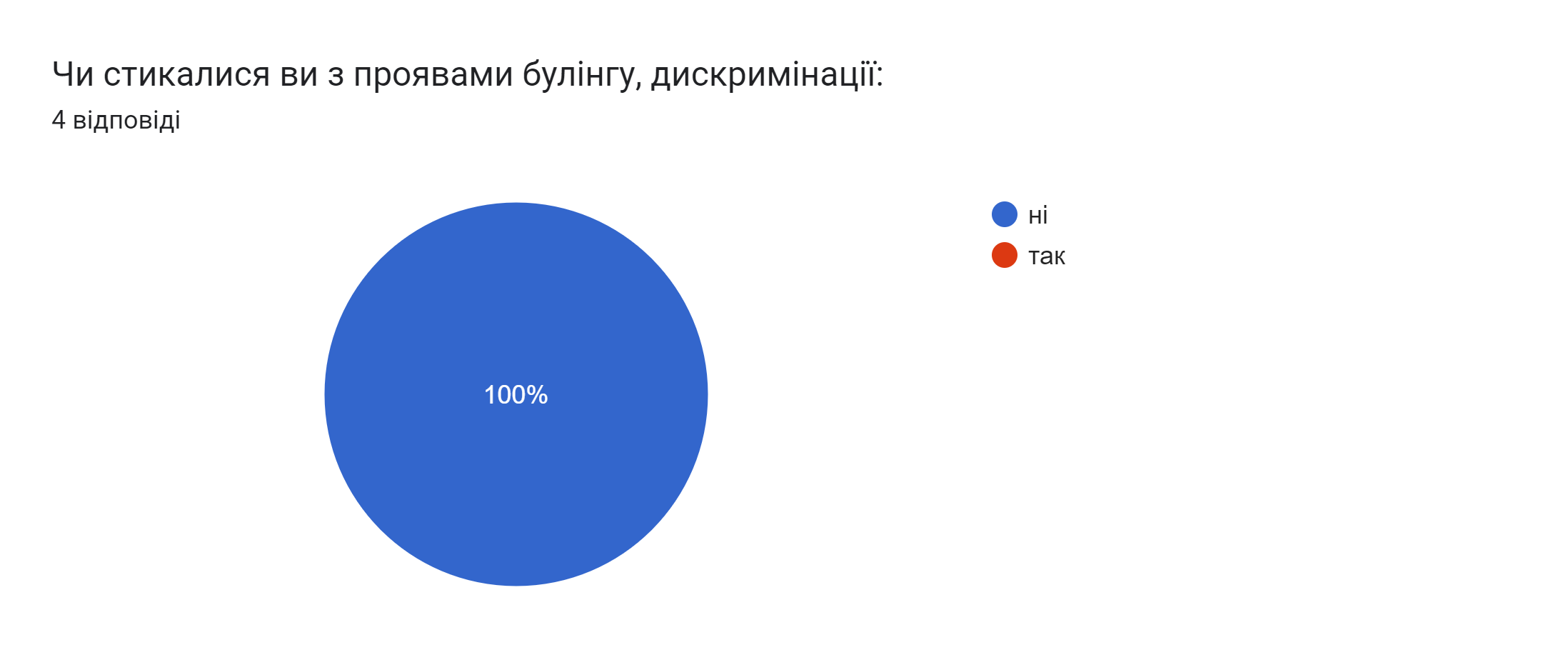 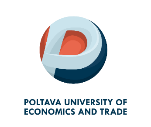 Ваші пропозиції щодо вдосконалення ОП «Облік і аудит»:
1 відповідь
Ввести дисципліну Податкове консультування
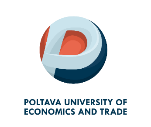 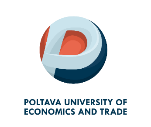 ДЯКУЮ ЗА УВАГУ!
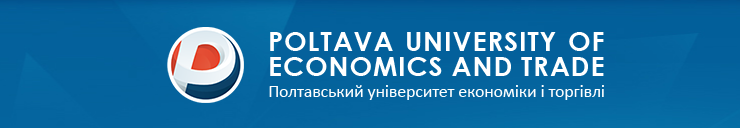